General Landforms
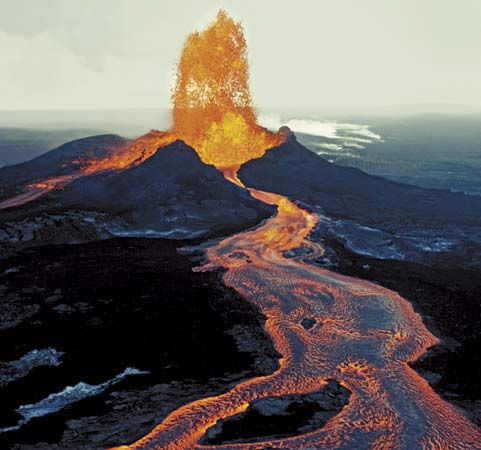 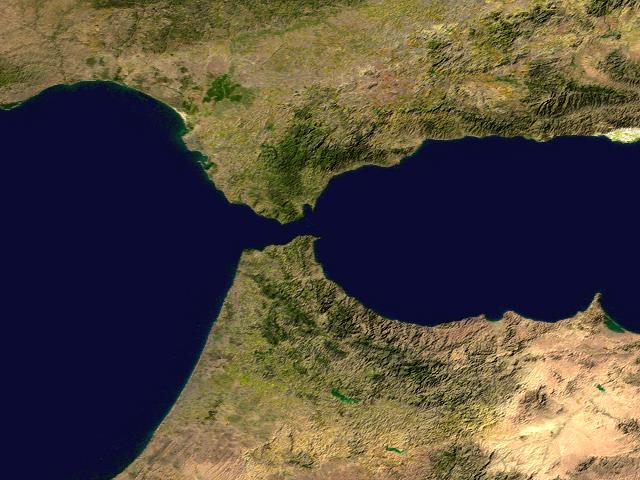 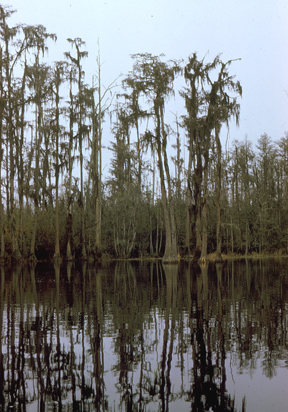 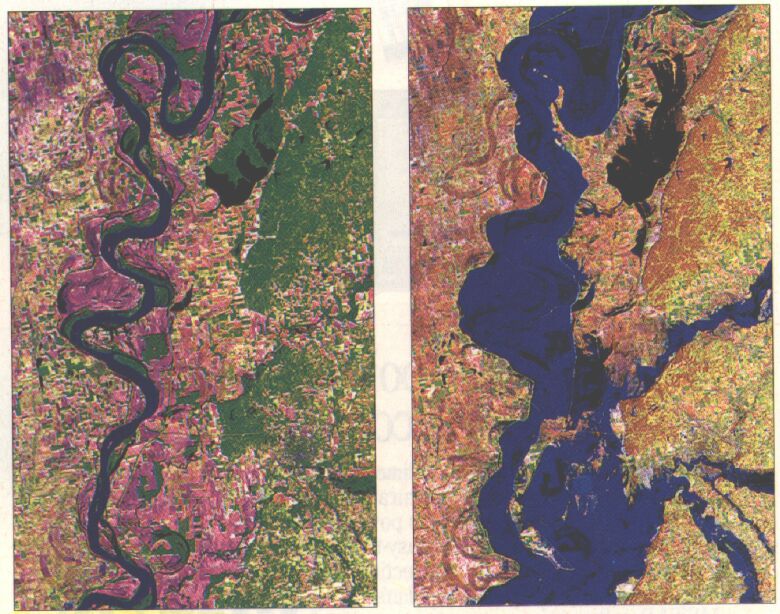 Normal
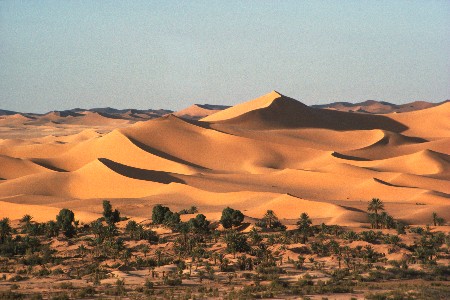 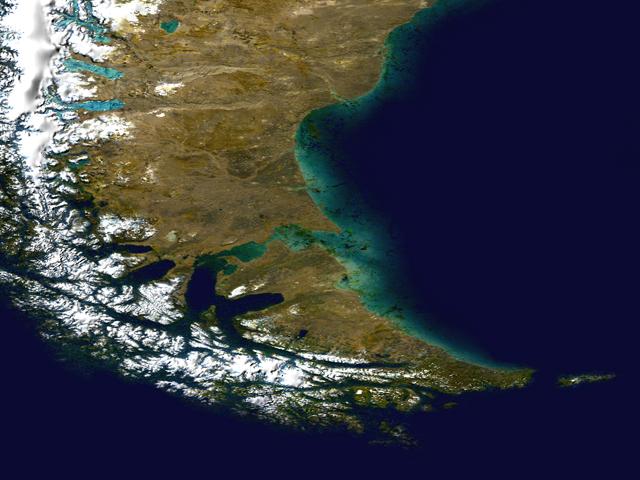 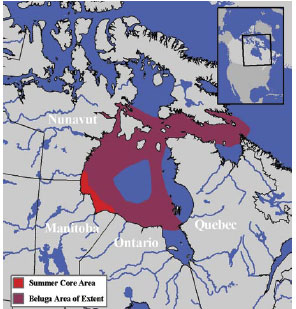 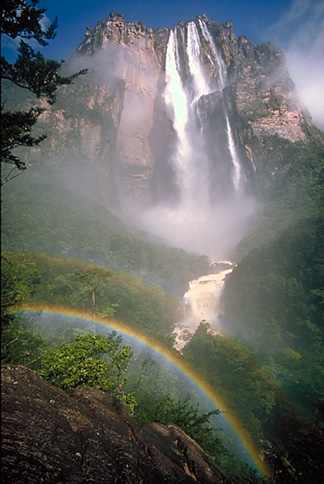 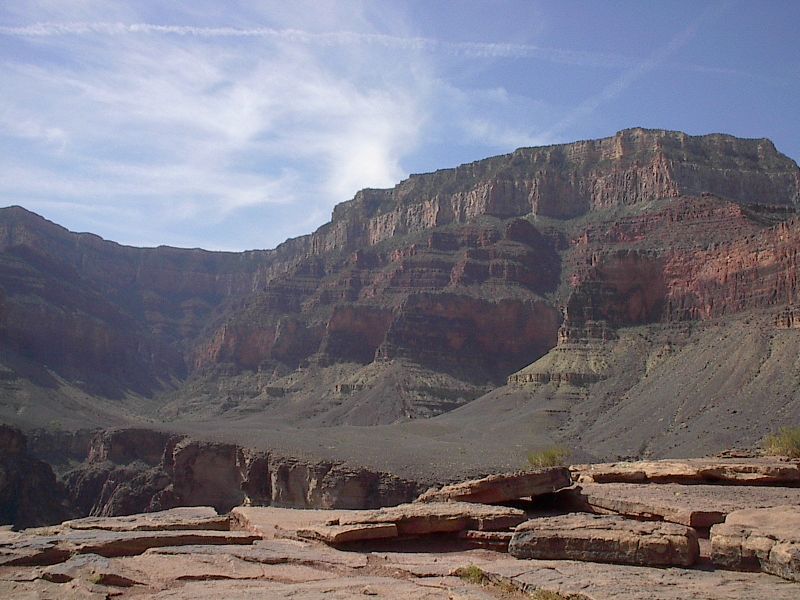 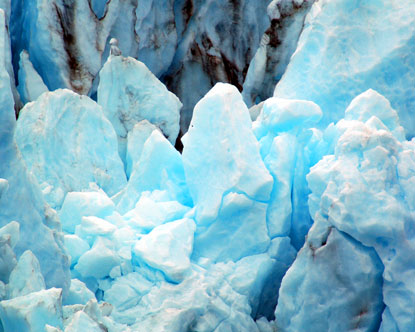 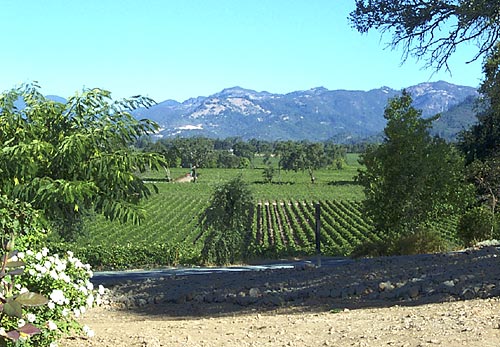 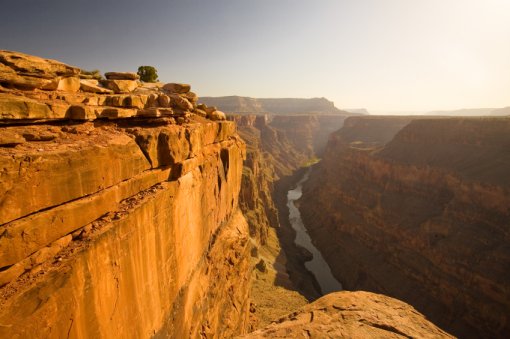